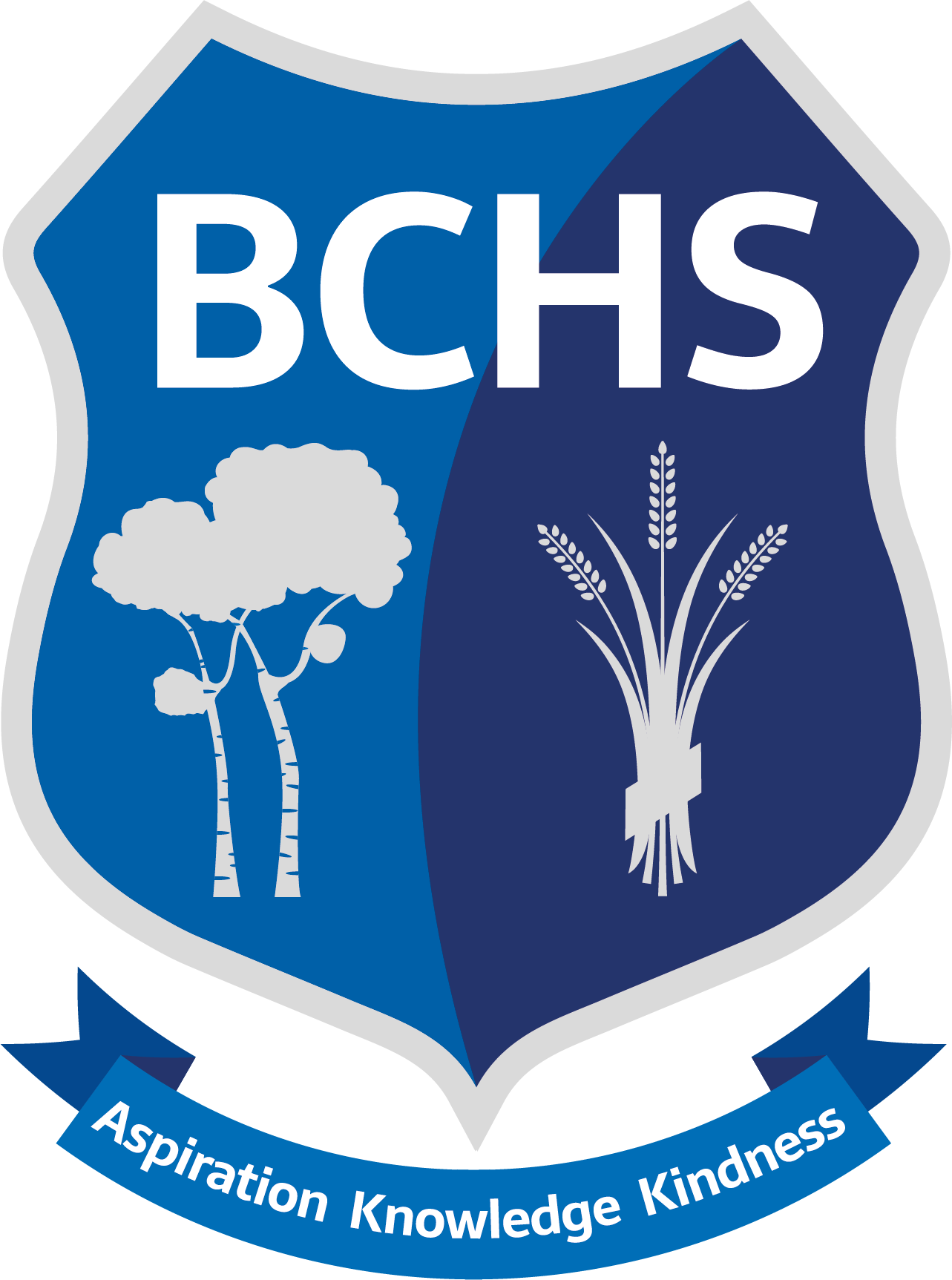 Y7 INSECTS  PROJECT
Mark-making
To make your drawings look more realistic and interesting you should try to use different marks to show textures and surface qualities. You can do this by changing direction, pressure or length of your marks.
The Formal elements of art are the building blocks used by artists to create a work of art.
Sgraffito 
This is an Italian word which means: “scratched”. It consists of putting down a base surface, covering it with another, and then scratching the top layer to reveal the bottom base colour using lots of different mark- making effects.





 Italian g the top layer to
These are the knowledge & skills that you will need to know & use in your ‘INSECTS’ Project
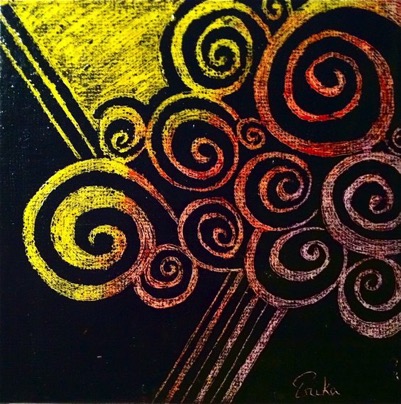 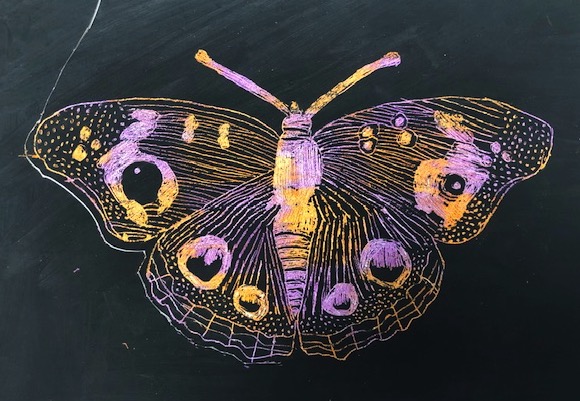 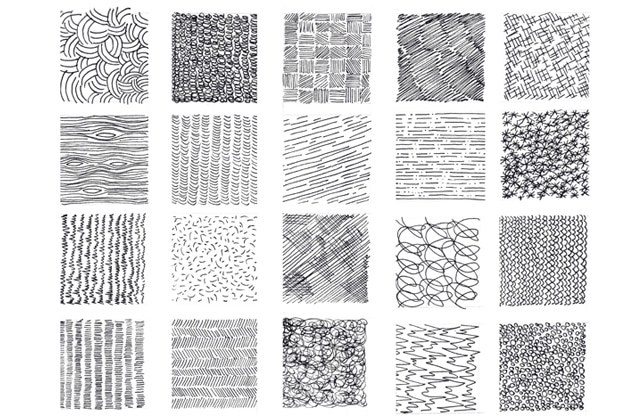 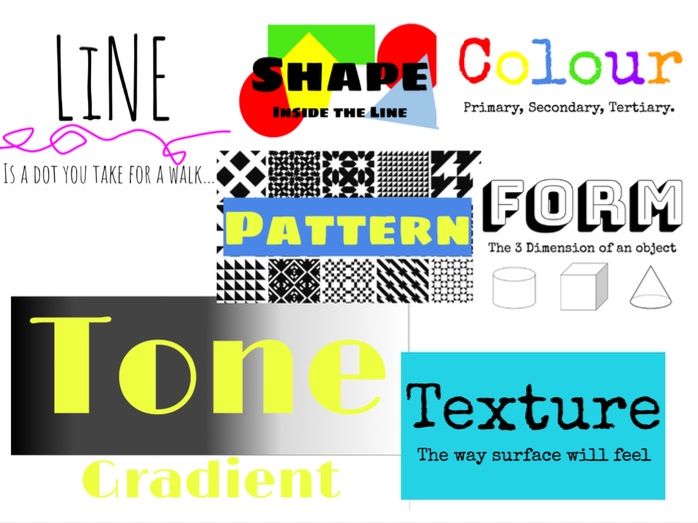 What is a Zentangle?
Zentangle is a style of drawing, that uses repetitive patterns and represents an artistic method of relaxation for many.
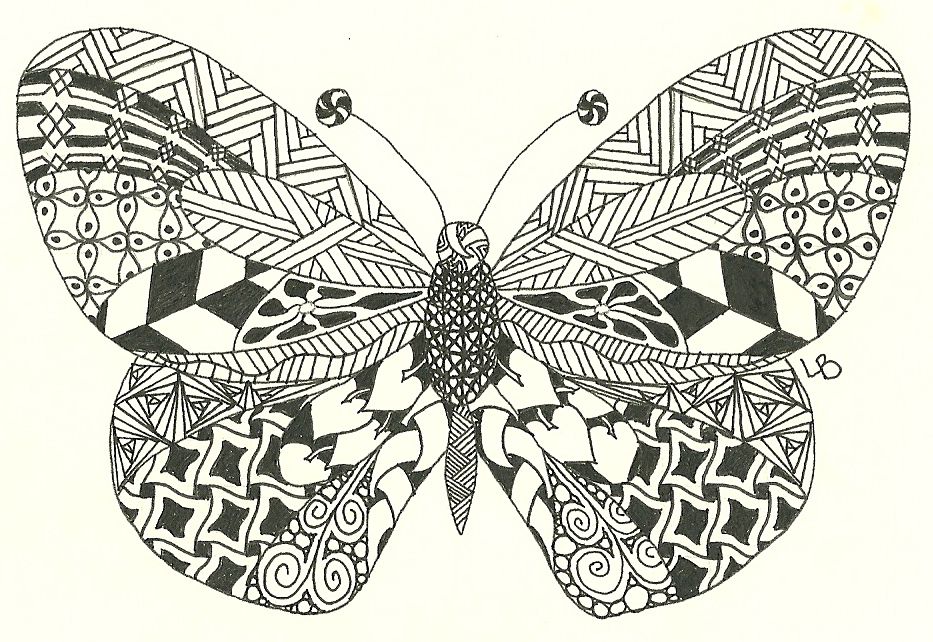 Pencils come in different grades, the softer the pencil the darker the tone 
H=Hard   B=Black

In art the most useful pencils for shading are 2B & 4B to create a range of tones
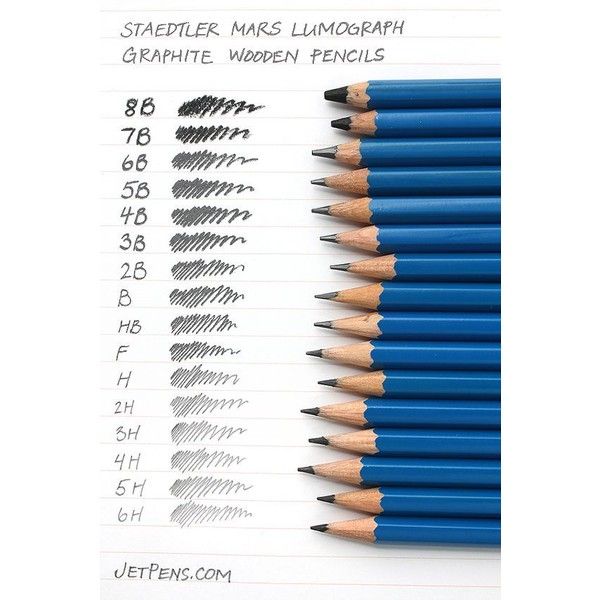 Tonal Shading
To prevent your drawings from looking flat, you should use a range of tones from dark to light. Varying the pressure and layering your pencil creates different tones. Use the direction of your pencil to enhance the 2D surface, you can also use shadows which will make objects appear 3D.
Clare Young Artist - Paper Art Sculptures
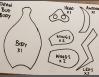 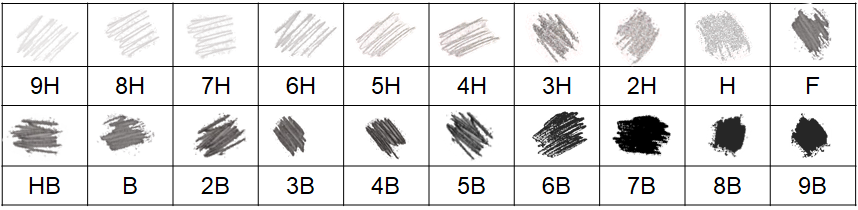 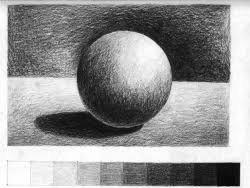 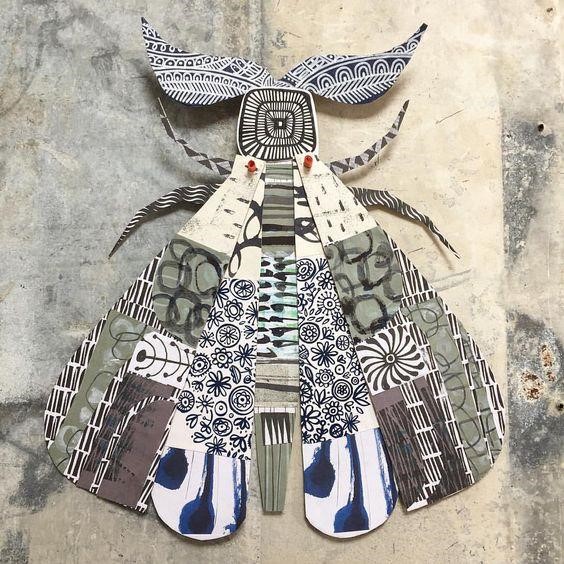 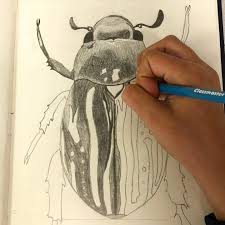 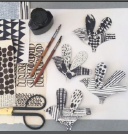 Tonal shading example
Y7 INSECTS PROJECT
Artist Research Page
TWISBOQ
Title -  Artist name
Writing -  Artist info
Images – Artist images
Study – own copy of artist’s work
Background – creative and relevant to style
Opinion – own opinion of artwork
Quote – from the artist
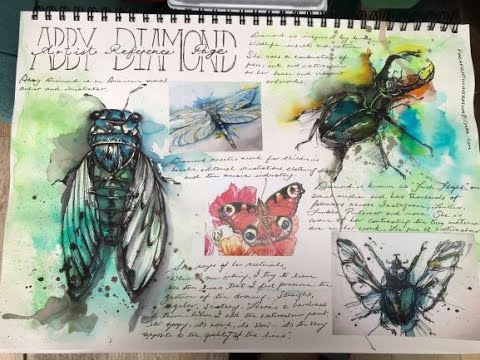 An example of a successful Artist research page combining images & information
Annotation = written notes in sketchbook that record your thoughts & explain the thinking behind an idea or analyse a technique
Artist links
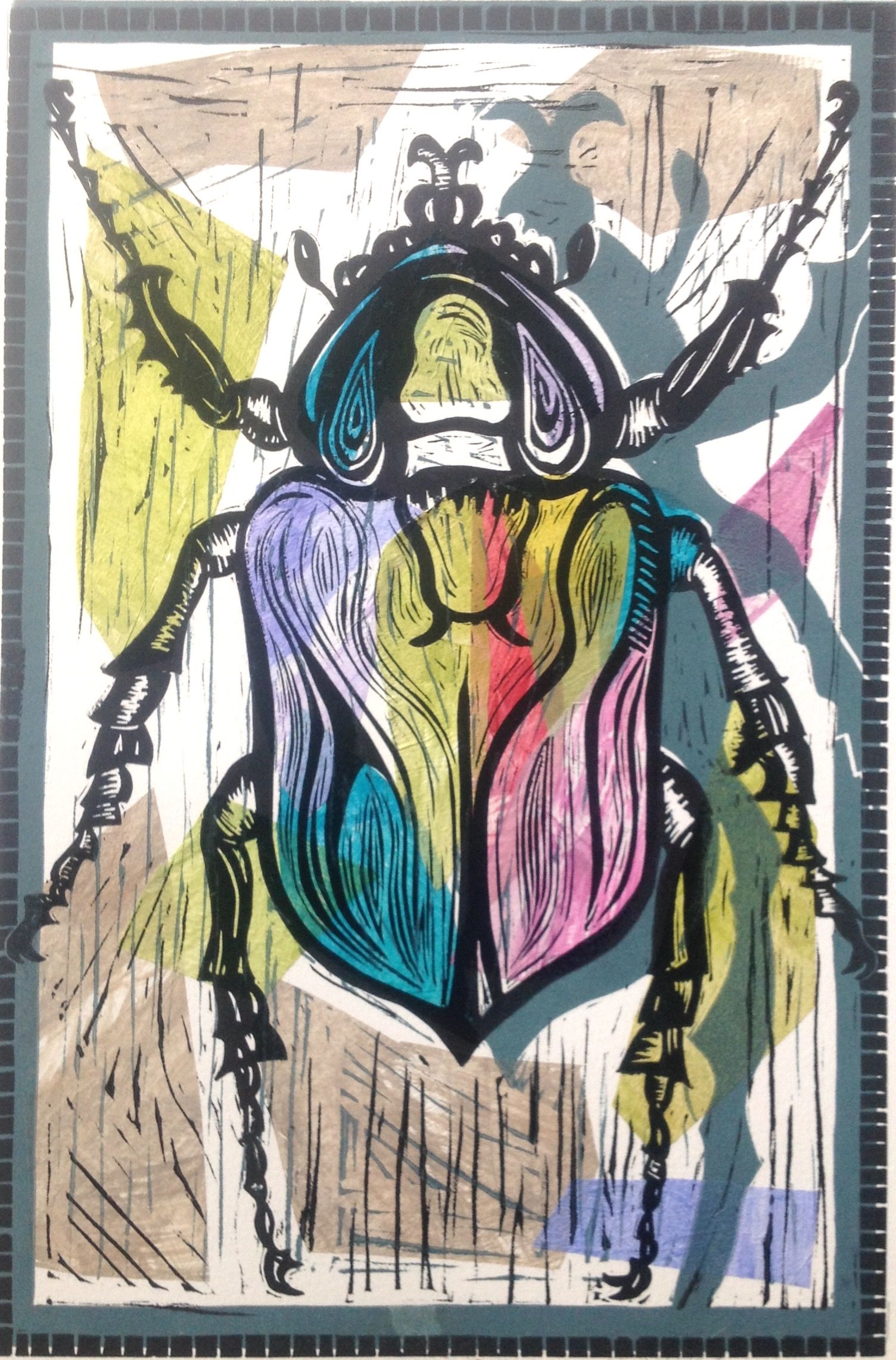 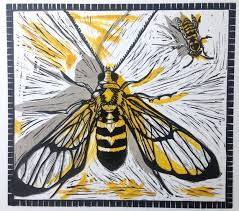 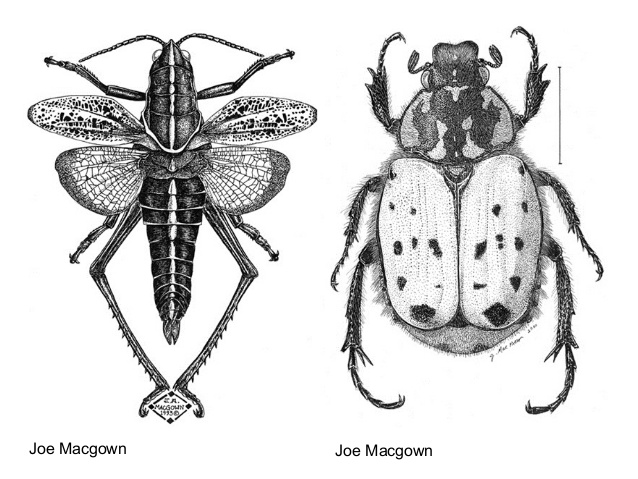 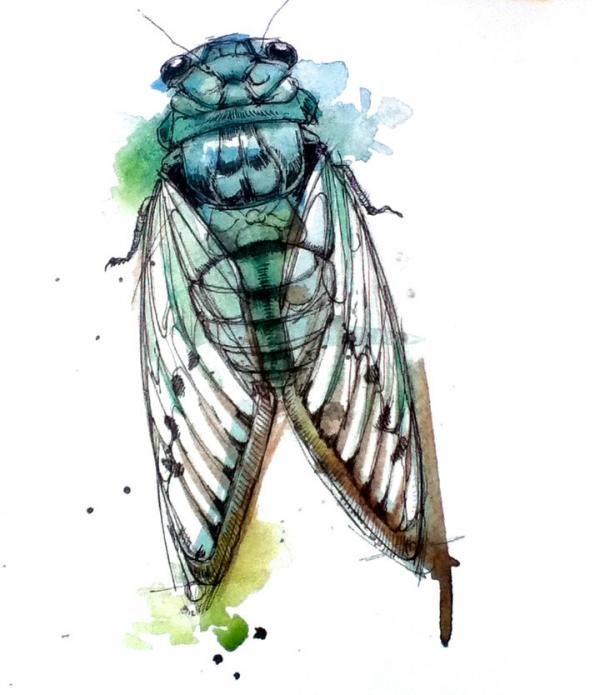 Joe Macgown
Alison Headley
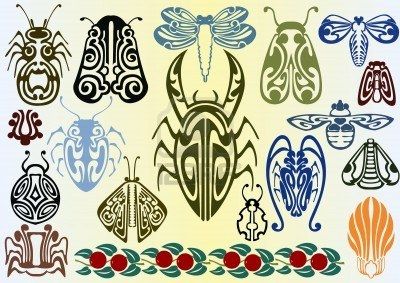 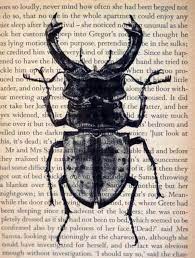 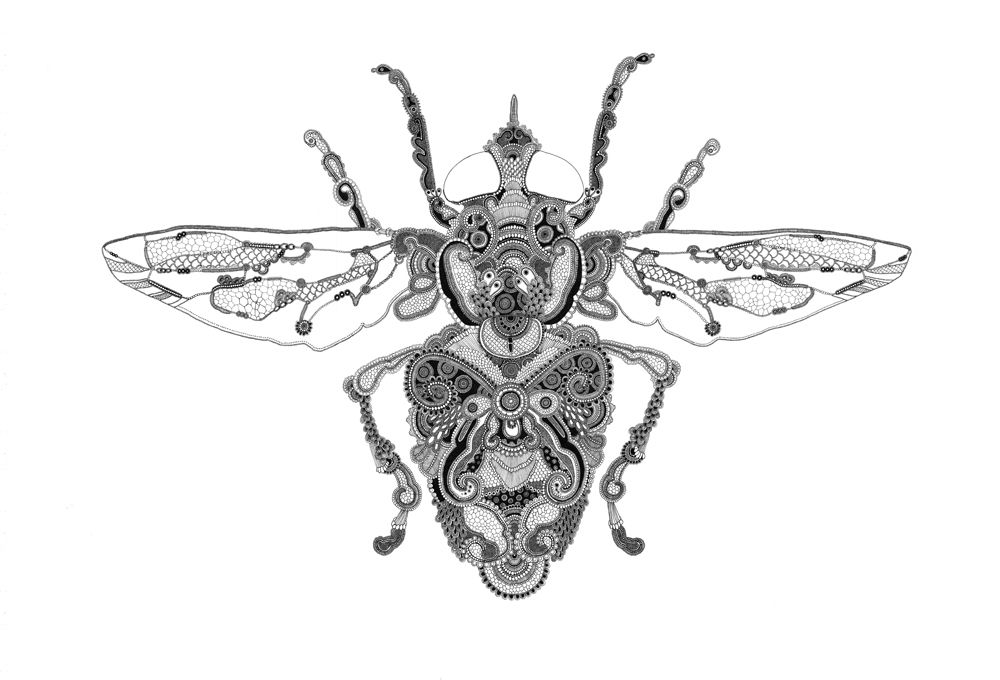 Abby Diamond
Art Nouveau
Rosalind Monks
Natalie McIntyre